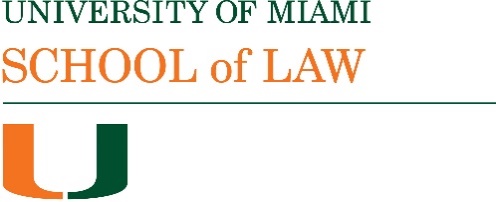 Bradley Business Associations 2020-21
Course Objectives and Plan
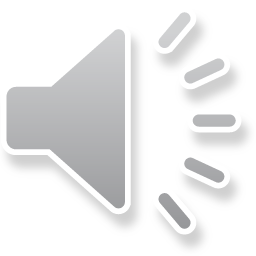 Business Associations: an introduction
The Business Associations course is an introduction to the rules that apply to a range of different business organizational forms, in particular partnerships, limited liability companies (LLCs) and corporations
In all of these different forms principles of agency law are important so we will begin by studying agency
This course is also the place in the law school curriculum where you focus on and learn about fiduciary duties
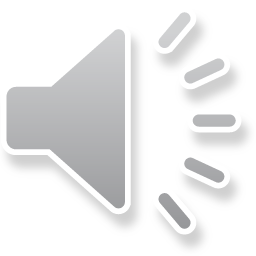 Business Associations: whether or not you plan to practice business law
Business Associations as a foundation for other business law courses
Business Associations for litigators: finding deep pockets
Business Associations as an illustration of legal risk
Business Associations as an opportunity to think about the role of business in society
Business Associations as advanced contracts (statutes establish default rules which may be contracted around, but with limits)
Form and substance
Litigation versus planning
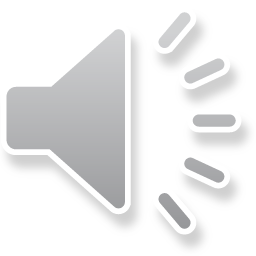 Business Associations: learning objectives
To learn about rules of agency law, partnership law, limited liability companies law and corporate law
To learn about the idea of statutory default rules and the question of the extent to which business participants can contract around these rules
To understand that there are variations in business law at different times and in different locations
To develop critical thought about business associations and law
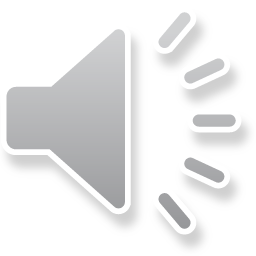 Business Associations: the importance of statutes
Partnerships, limited liability companies and corporations are governed by state statutes
Statutes include default rules and may include mandatory rules (rules that cannot be contracted around) and strong default rules (rules that can be contracted around but there are limits or the contracts must be very clear)
Statutes may give broad discretion to courts to develop the law, but they may not
I am not assigning a statutes book but you should read the statutes I link to from the class blog
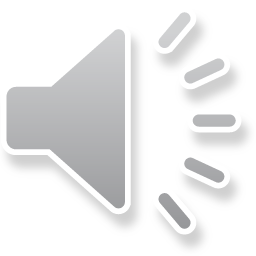 Course organization
The Casebook and other assigned materials are the basis for the course
Each week there will be recorded lectures linked to the material in the casebook and other assigned materials
Each week there will be an assignment for the discussion sessions, building on the lectures
There will be one graded written assignment in the middle of the semester to assess progress for 25% of the course grade
There will be an open book final exam
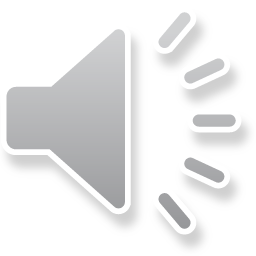